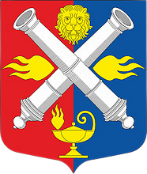 Местная администрация муниципального образования Финляндский округ
2024 год
План работ по осуществлению компенсационного озеленения территорий муниципального образования Финляндский округ                      в 2025 году
План работ по осуществлению компенсационного озеленения на 2025